Мифы в управлении проектами
Селиховкин Иван, 2019
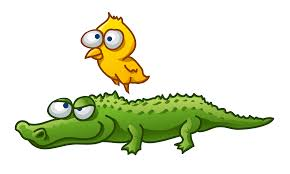 Мифы
Рептильный мозг
Иерархии в менеджменте
Эволюция управленческих подходов
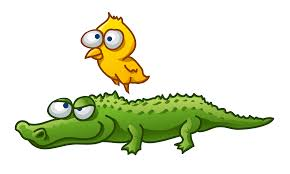 [Speaker Notes: Чтобы миф зашел – нужно чтобы попал в эмоцию. Менеджмент – социальная наука, другого не требуется.]
Способ Курехина
Способ Курехина: «Ленин – гриб!»
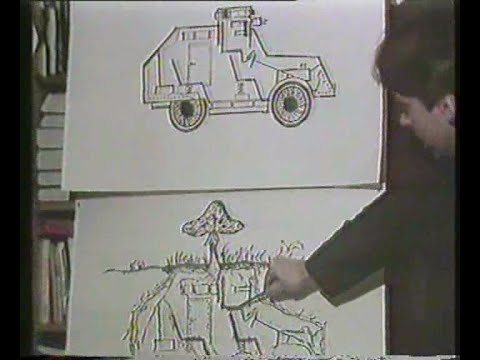 Во мне и правда живет рептилия?
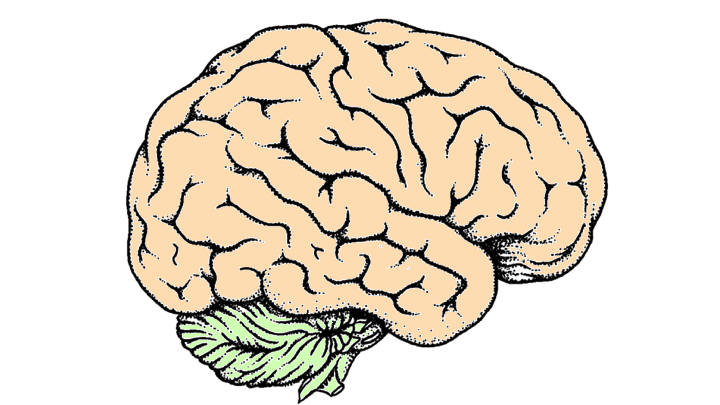 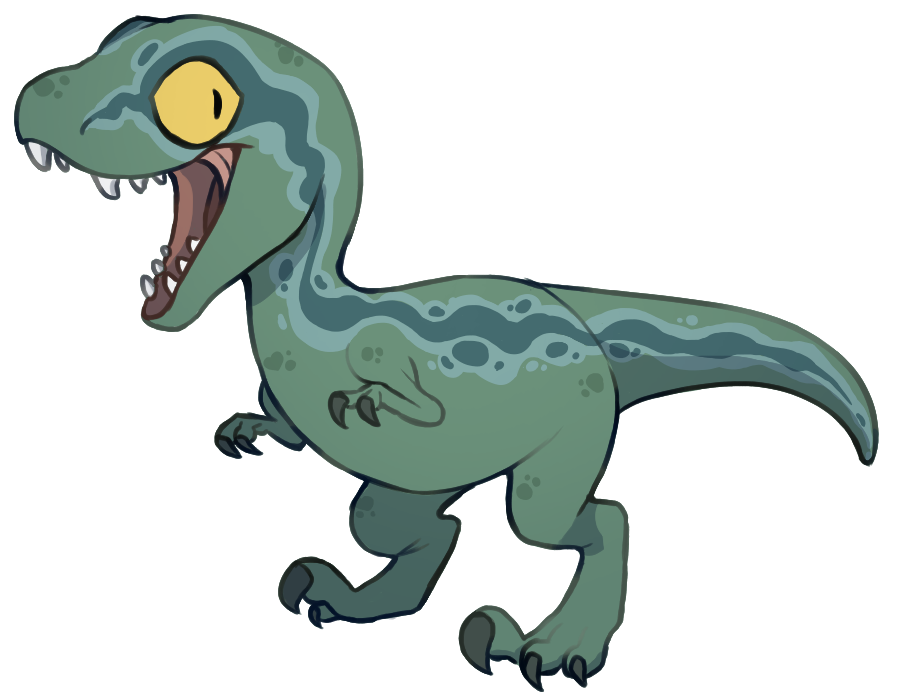 [Speaker Notes: Кусаться, сношаться, лениться и веселиться]
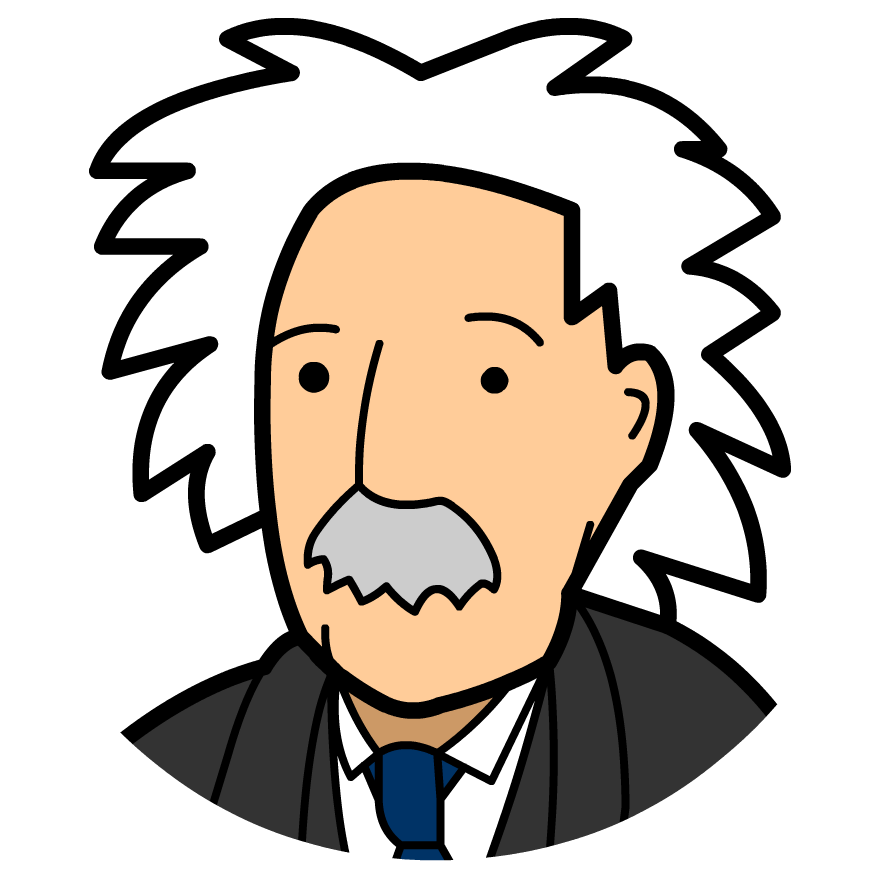 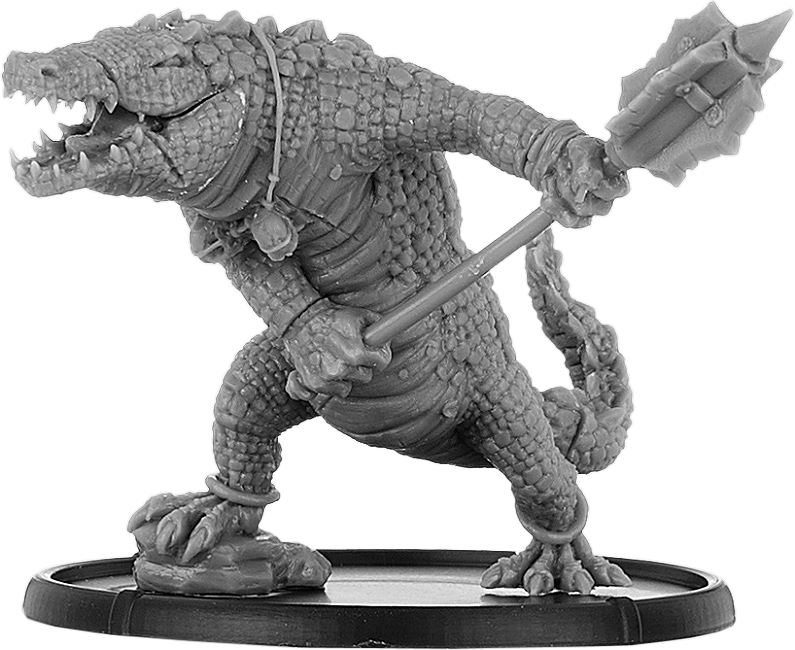 «Рептильный мозг» –метафора а не факт
Мифы
Рептильный мозг
Иерархии в менеджменте
Эволюция управленческих подходов
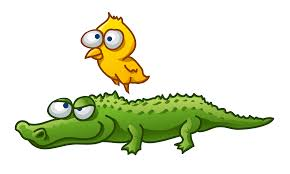 Эволюция как цель
Самоорганизация
Цельность
Бирюзовые (teal)
«Живой организм»
Ценностно-ориентированный подход
«Empowerment»
Вовлечение заинтересованных сторон
Зеленые (green)
«Семья»
Меритократия
Инновации
Ответственность
Оранжевые (orange)
«Машина»
Янтарные (amber)
Формальные роли
Стабильные процессы
«Армия»
Красные (red)
Авторитет вышестоящих
Разделение труда
«Волчья стая»
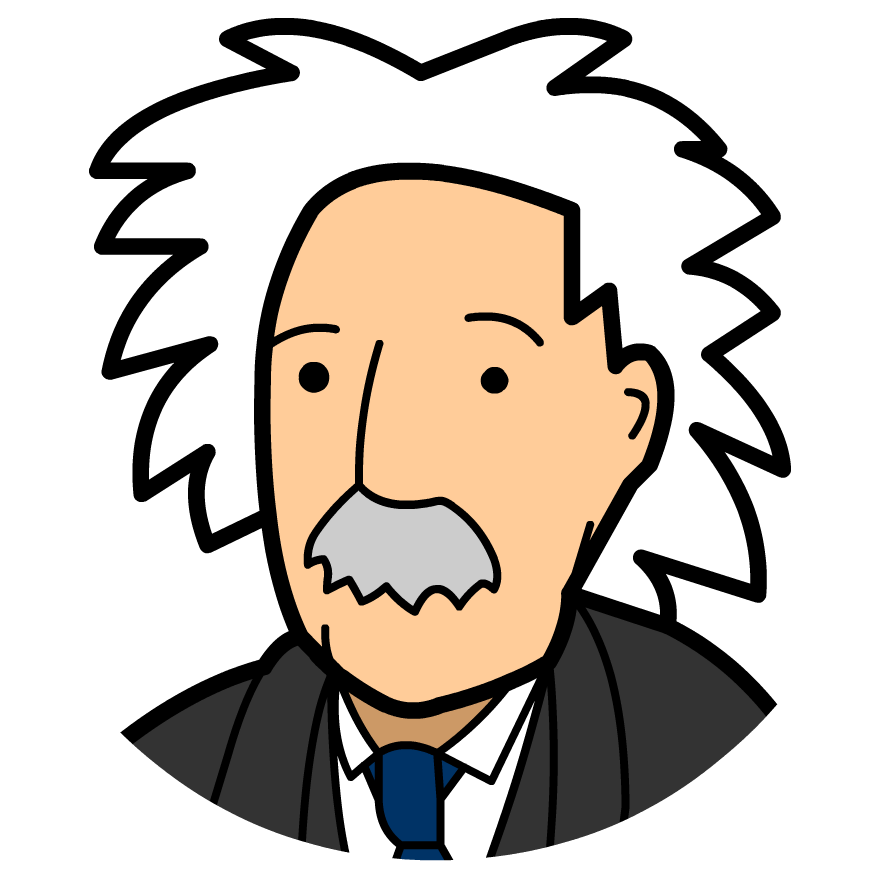 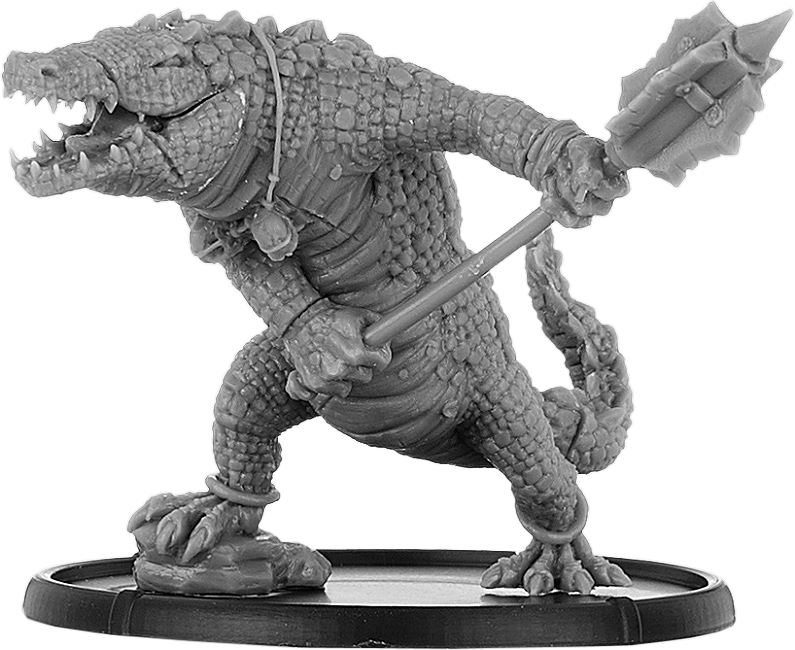 Эволюция как цель
Самоорганизация
Цельность
Бирюзовые (teal)
«Живой организм»
Ценностно-ориентированный подход
«Empowerment»
Вовлечение заинтересованных сторон
Зеленые (green)
«Семья»
Меритократия
Инновации
Ответственность
Оранжевые (orange)
«Машина»
Янтарные (amber)
Формальные роли
Стабильные процессы
«Армия»
Красные (red)
Авторитет вышестоящих
Разделение труда
«Волчья стая»
Иерархия вредна?
Мифы
Рептильный мозг
Иерархии в менеджменте
Эволюция управленческих подходов
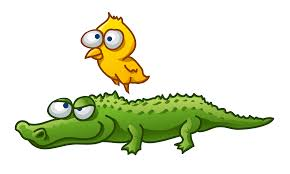 А
Б
Взгляд на Кеневин фреймворк(Cynefin framework)
Чек-листы, жесткие регламенты
А
Б
А
Б
Взгляд на Кеневин фреймворк(Cynefin framework)
Управление проектами (гибридные жизненные циклы)
Чек-листы, жесткие регламенты
?
А
Б
А
А
Б
?
Взгляд на Кеневин фреймворк(Cynefin framework)
?
Частая проверка гипотез
(адаптивные жизненные циклы)
Управление проектами (гибридные жизненные циклы)
Чек-листы, жесткие регламенты
?
А
Б
А
А
Б
?
Взгляд на Кеневин фреймворк(Cynefin framework)
?
Частая проверка гипотез
(адаптивные жизненные циклы)
Управление проектами (гибридные жизненные циклы)
?
Делай хоть что-то
Чек-листы, жесткие регламенты
?
А
Б
А
А
Б
?
Взгляд на Кеневин фреймворк(Cynefin framework)
?
Запутанная
Сложная
Частая проверка гипотез
(адаптивные жизненные циклы)
Управление проектами (гибридные жизненные циклы)
?
Простая
Хаотическая
Делай хоть что-то
Чек-листы, жесткие регламенты
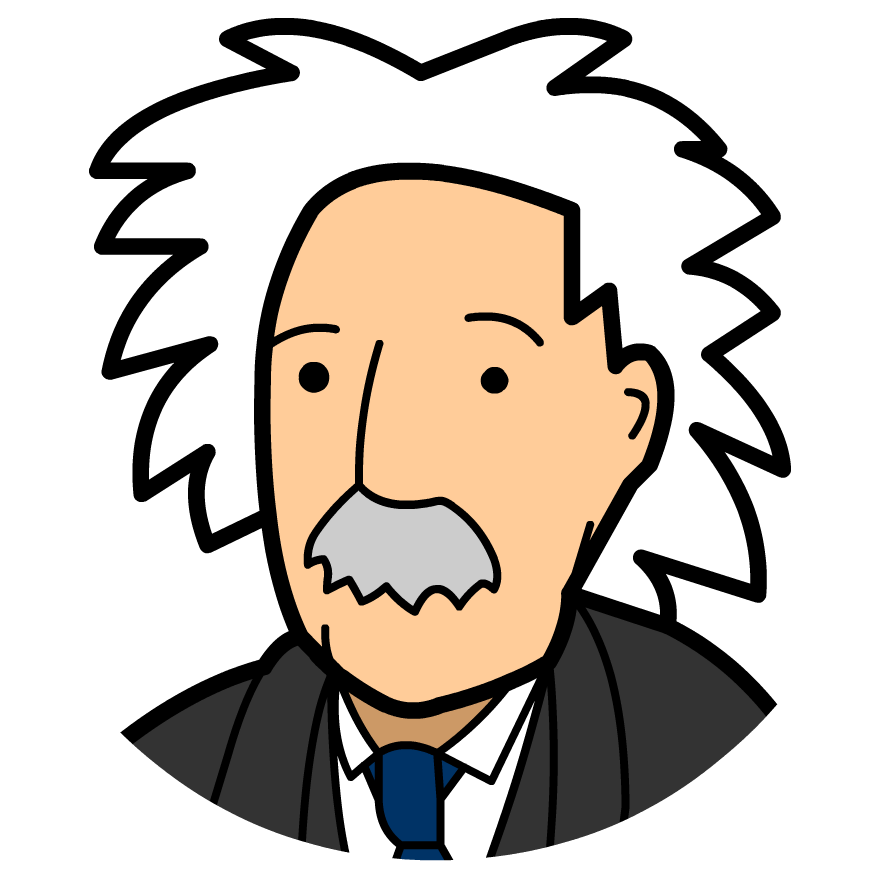 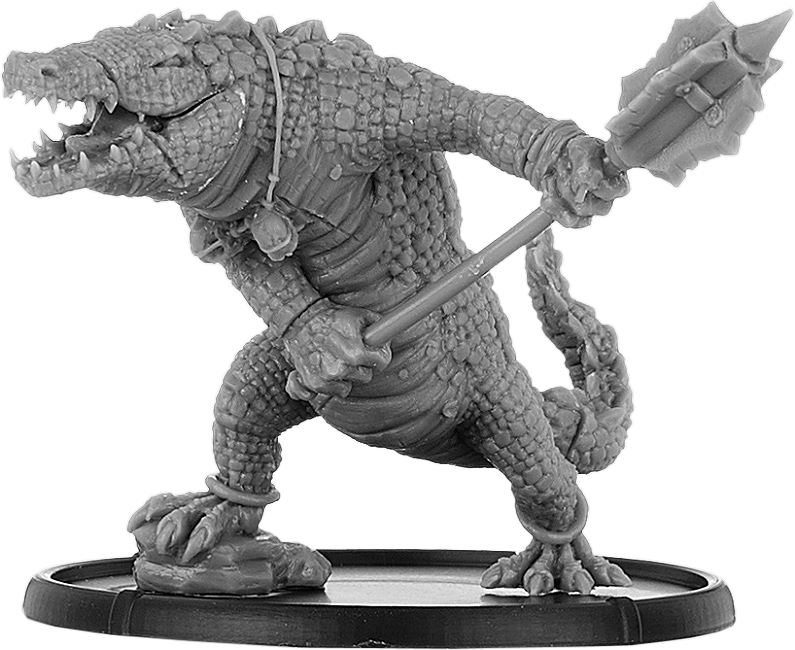 Эволюция как цель
Самоорганизация
Цельность
Бирюзовые (teal)
«Живой организм»
Ценностно-ориентированный подход
«Empowerment»
Вовлечение заинтересованных сторон
Зеленые (green)
«Семья»
Меритократия
Инновации
Ответственность
Оранжевые (orange)
«Машина»
Янтарные (amber)
Формальные роли
Стабильные процессы
«Армия»
Красные (red)
Авторитет вышестоящих
Разделение труда
«Волчья стая»
?
А
Б
А
А
Б
?
Взгляд на Кеневин фреймворк(Cynefin framework)
?
Частая проверка гипотез
(адаптивные жизненные циклы)
Управление проектами (гибридные жизненные циклы)
?
Делай хоть что-то
Чек-листы, жесткие регламенты
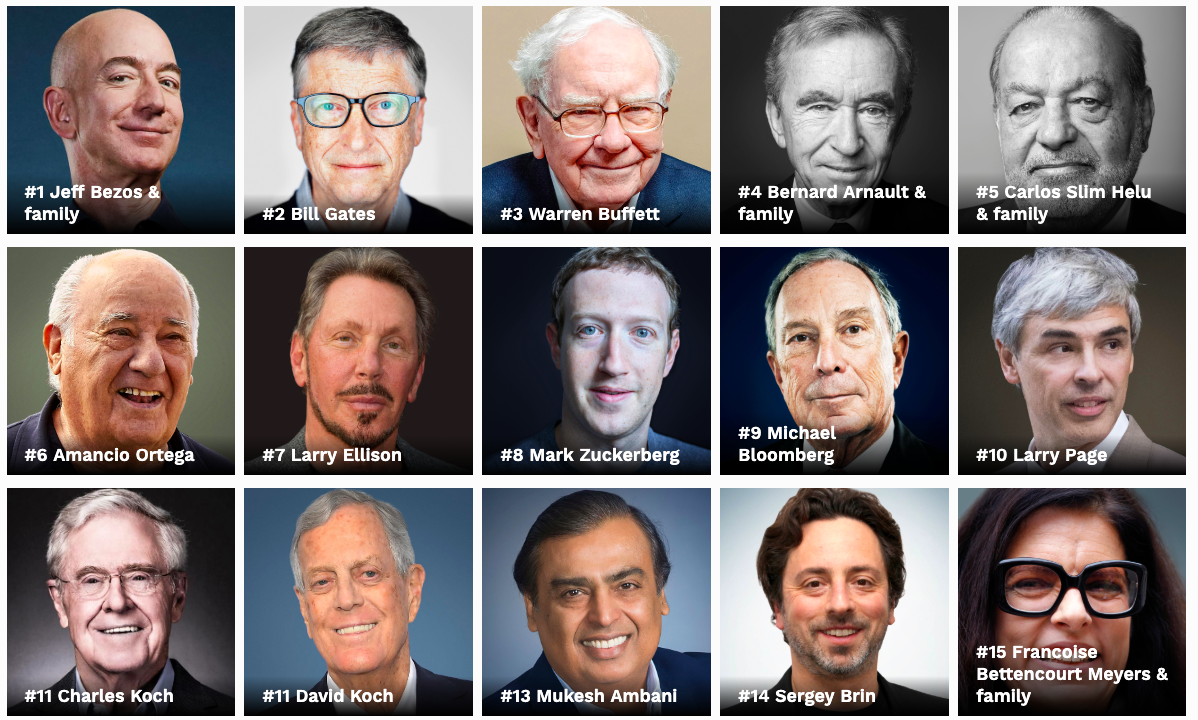 Microsoft
Amazon
Telecom
Finance
Fashion
Fashion
Oracle
Finance
Google
Facebook
Fashion
Oil
Chemistry
Google
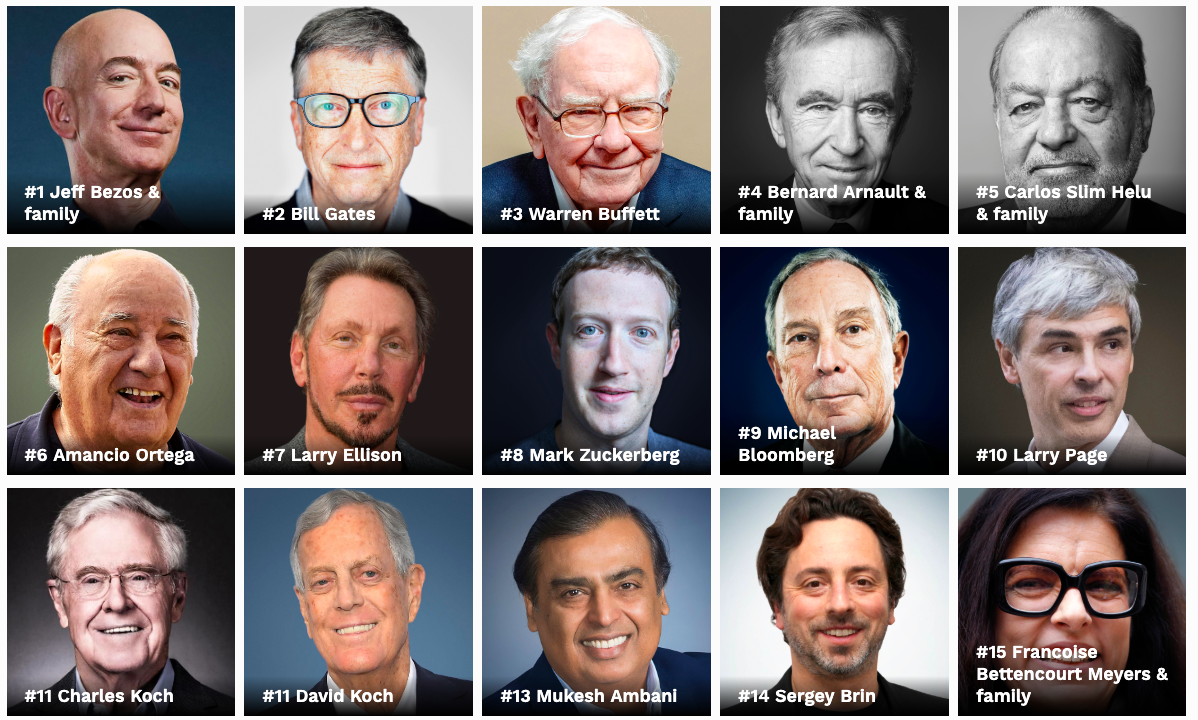 Microsoft
Amazon
Telecom
Finance
Fashion
Fashion
Oracle
Finance
Google
Facebook
Fashion
Oil
Chemistry
Google
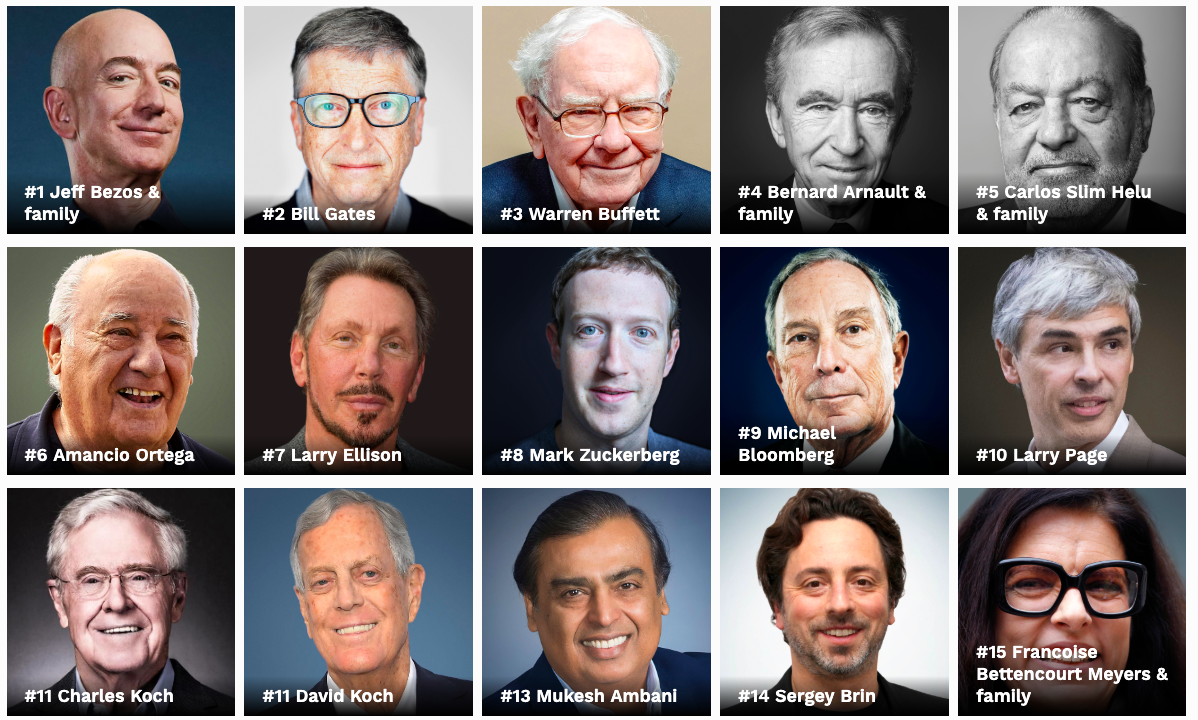 Microsoft
Amazon
Telecom
Finance
Fashion
Fashion
Oracle
Finance
Google
Facebook
Fashion
Oil
Chemistry
Google
?
А
Б
А
А
Б
?
Взгляд на Кеневин фреймворк(Cynefin framework)
?
Частая проверка гипотез
(адаптивные жизненные циклы)
Управление проектами (гибридные жизненные циклы)
?
Делай хоть что-то
Чек-листы, жесткие регламенты
Мифы
Рептильный мозг
Иерархии в менеджменте
Эволюция управленческих подходов
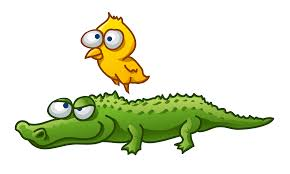 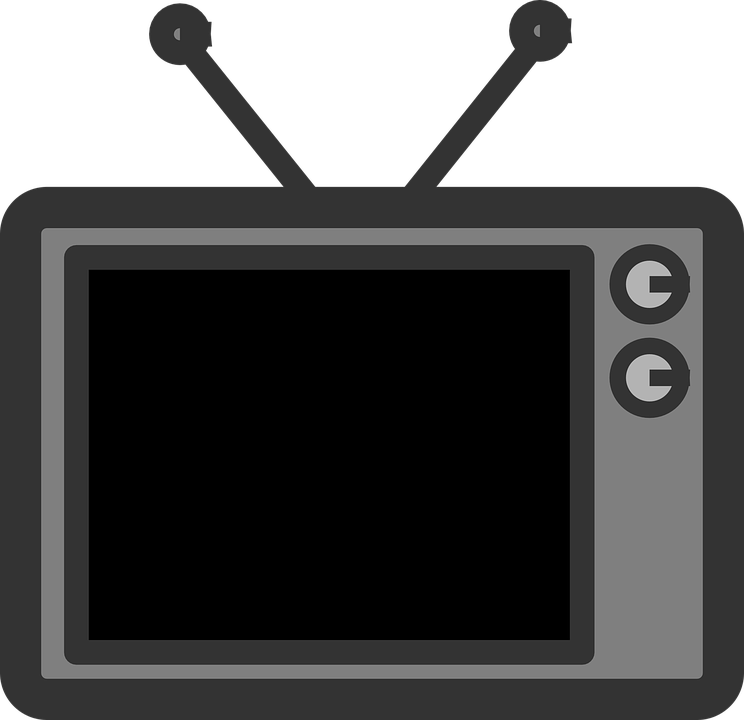 Спасибо!
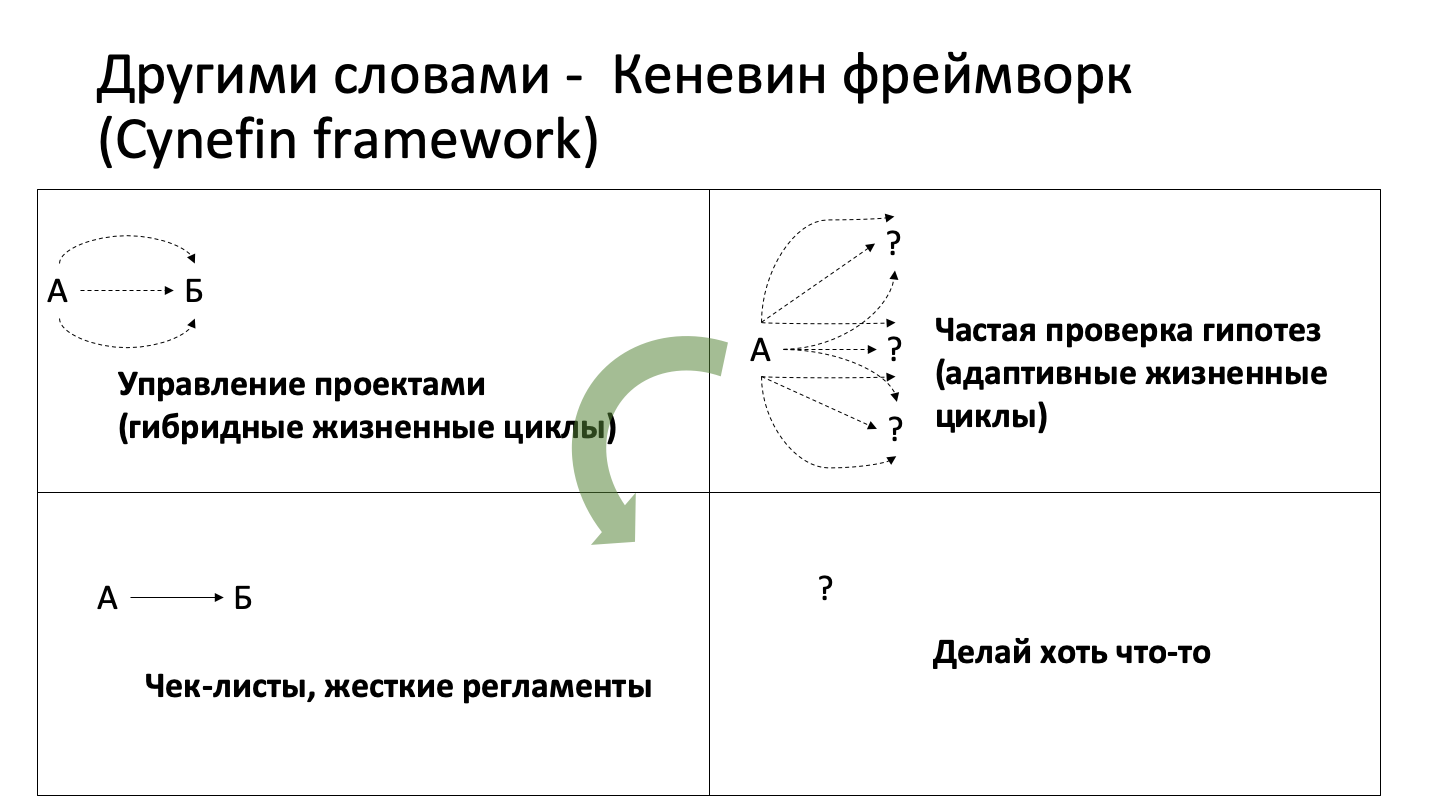 t.me/selihovkin
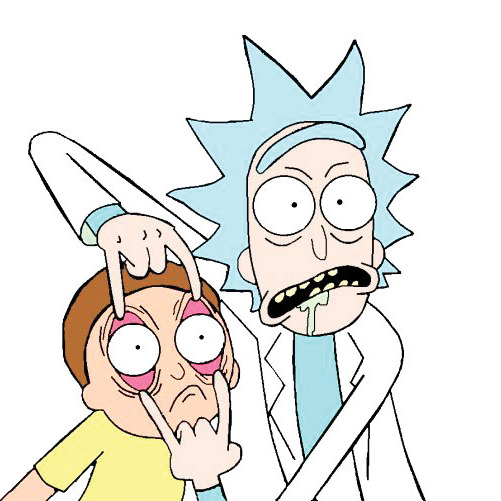 Ссылка на это видео - на канале 
«нескучно об управлении проектами»
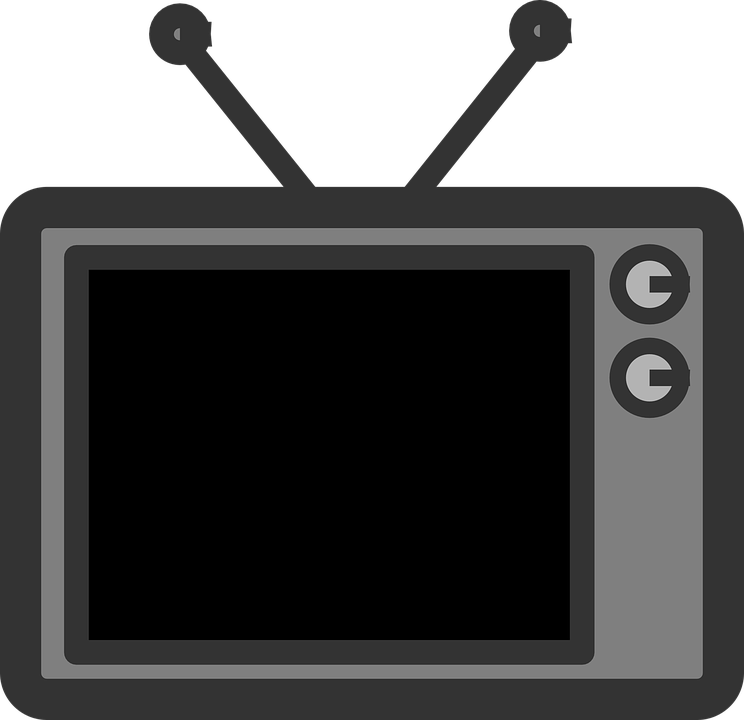 Спасибо!
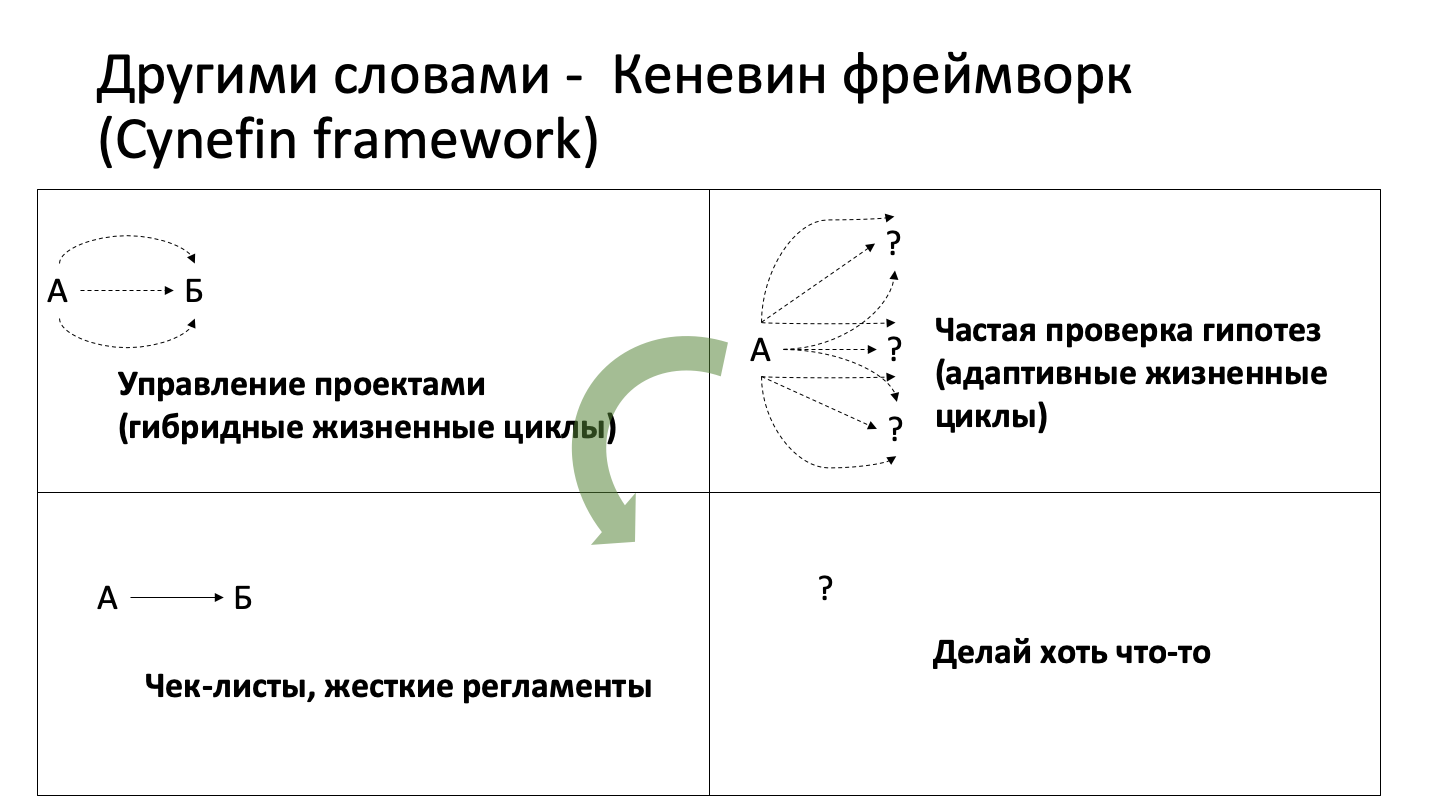 t.me/selihovkin
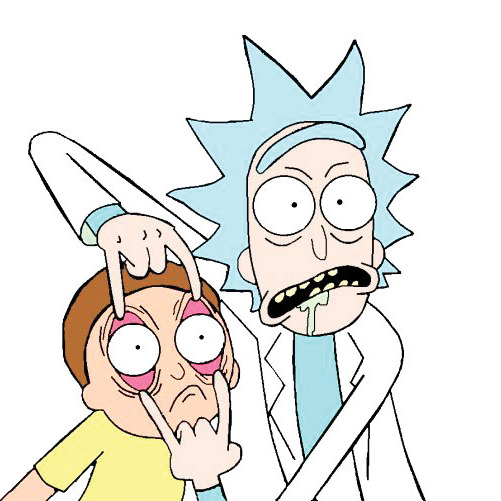 Ссылка на это видео - на канале 
«нескучно об управлении проектами»